ЛОГІСТИКАВикладач: Володимир Георгійович Виговський
Логістика – інструмент ринкової економікиЛогістика походить від грецького слова “logisticе”, що означає майстерність розраховувати, міркувати. 	Основоположником перших наукових праць з логістикивважають французького генерала військового теоретика початку 19 ст. Антуана Анрі Джоміні (1779-1869). У своїй праці "Трактат про мистецтво воєн" (1837) вінвизначав логістику як практичне мистецтво управління, перевезення, планування,організації постачання військ і тилове забезпечення фронту, успіх якогозумовлений ступенем взаємодії різноманітних причетних до руху підрозділів
В Україні термін "логістика" вперше використав видатний український економіст-математик Є. Слуцький у контексті розгляду праксеології у праці "Етюд до проблеми побудови формально-праксеологічних засад економіки" (1926), підкреслюючи, що логістика стосується логіки такою мірою, як праксеологія – формальної економіки.Саме із середини 50-х років (період ― класичної логістики) поняття логістики увійшло в економічну термінологію США у значенні логістики підприємства. Вперше можливість використання положень військової логістики в економіці обґрунтував у 1951 р. співробітник “RAND Corporation”, фахівець у сфері системного аналізу О. Моргенштерн, заявивши, що “…існує повна схожість між управлінням забезпеченням військ і управління матеріальними ресурсами у промисловості”
Проте, активне використання військового терміну у чисто економічних цілях почалося з середини 60-х років ХХ ст., і сталося це із ряду причин: 
• перетворення ринку продавця у ринок покупця, внаслідок чого загострюється конкурентна боротьба за споживача, що вимагає об’єднання зусиль всіх учасників товароруху (виробництва, оптової та роздрібної торгівлі) з метою створення інтегрованої системи, яка б найбільш повно задовольняла потреби споживачів за рахунок зниження собівартості продукції і підвищення якості поставок; 
• енергетична криза, яка змусила шукати нові шляхи економії ресурсів, і, відповідно, призвела до зниження собівартості продукції; 
• науково-технічний прогрес, зокрема комп’ютеризація управління, що дозволило максимально використовувати та опрацьовувати логістичну інформацію, з метою максимальної злагодженості та високої координованості зусиль всіх учасників логістичної системи.
Логістика – це планування, управління, контроль і регулювання руху матеріальних і пов’язаних із ними інформаційних потоків в просторі і часі починаючи від їх первинного джерела і закінчуючи місцем їх кінцевого споживання.Метою логістики є оптимізація циклу відтворення шляхом комплексного, орієнтованого на потребу, формування матеріального та інформаційного потоку у виробництві та розподілу продукції.Об'єкт логістики — матеріальні і відповідні їм фінансові й інформаційні потоки.Матеріальний потік – це продукція (у формі вантажів, деталей, товарно-матеріальних цінностей), яка розглядається в процесі виконання над нею різних логістичних (транспортування, складування, зберігання тощо) і (або) технологічних (механічна обробка, збирання тощо) операцій і віднесена до певного часового інтервалуФінансовий потік в логістиці – це спрямований рух фінансових засобів, необхідних для забезпечення ефективного руху визначеного матеріального потоку, які циркулюють як в логістичній системі, так і за її межами (за умови їх прив’язки до цієї системи). Логістичні операції – це будь-які операції, які здійснюються з речовими предметами і продуктами праці в сферах виробництва та обігу, за виключенням технологічних операцій, пов’язаних із виробництвом матеріальних благ.
Таблиця 1. Підходи до визначення логістики
уміння виступати привселюдно
Рис. 1. Етапи розвитку логістики
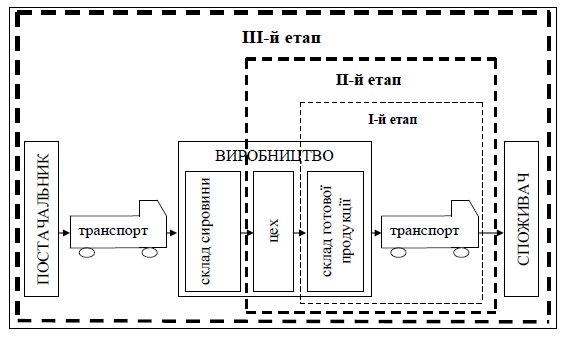 Перший етап – 60-ті рр., характеризується застосуванням логістичного підходу в сфері товарообігу, внаслідок чого в єдину систему інтегруються складське господарство і транспорт. При цьому відбувається об’єднання таких завдань розподілу як оптимізація частоти і розміру партій товару, що постачається; оптимізація розміщення і функціонування складів; оптимізація транспортних маршрутів і графіків тощо. Дана система діє за принципом безпосереднього реагування на щоденне коливання попиту та збої у процесі розподілу продукції. Основними показниками результативності роботи виступає частка затрат на транспортування та інші операції з розподілу продукції у загальній сумі виручки від продажу.Другий етап – 80-ті рр. В цей період в систему логістики підприємств включається планування виробничого процесу, завдяки чому виникла можливість скоротити запаси готової продукції; підвищити якість обслуговування покупців за рахунок своєчасного виконання та обробки замовлень; покращити можливість використання устаткування. Роботу системи логістики, при цьому, оцінюють виходячи із зіставлення даних кошторису і реальних витрат. Третій етап – відбувається в даний час. На цьому етапі здійснюється повне об’єднання всіх учасників процесів постачання, виробництва і розподілу в єдину логістичну систему. До додаткових функцій логістичних систем на даному етапі відносять: доставку сировини на підприємство, прогнозування збуту, виробниче планування, управління запасами сировини та незавершеного виробництва, проектування систем логістики тощо. Таким чином, розвиток логістики відбувався завдяки її інтеграційним можливостям. Об’єднуючи можливості всіх учасників системи логістика дозволяє досягнути максимального сукупного економічного ефекту який перевищує суму ефектів, які б отримав кожен із учасників товароруху діючи порізно.
Мета логістичної діяльності вважається досягнутою, якщовиконано всі ці сім правил, тобто необхідний товар необхідноїякості в необхідній кількості доставлено необхідному споживачу в потрібний час у певне місце з мінімальними витратами. Cім правил логістики (7R-S):* ВАНТАЖ — необхідний товар;* ЯКІСТЬ — необхідної якості;* КІЛЬКІСТЬ — у необхідній кількості;* СПОЖИВАЧ — необхідному споживачу;* ЧАС — у потрібний час;* МІСЦЕ — у певне місце;* ВИТРАТИ — з мінімальними витратами.
Таблиця 2. Функції логістики
ФУНКЦІОНАЛЬНІ ОБЛАСТІ ЛОГІСТИКИ:1) закупівельна логістика;2) виробнича логістика;3) збутова (маркетингова, чи розподільна логістику);4) виділяють також і транспортну логістику, що у сутності є складовою частиною кожного з трьох видів логістики;5) інформаційна логістика.
4. Рівні формування логістики1. Для систем логістики першого рівня характерна робота компанії на основі виконання змінно-добових планових завдань, форма управління логістичними операціями найменш досконала. Область дії логістичної системи звичайно охоплює організацію зберігання готової продукції, що відправляє з підприємства, і її транспортування. 2. Для компаній, що мають логістичні системи другого рівня, характерне управління потоком вироблених підприємствами товарів від останнього пункту виробничої лінії до кінцевого споживача. 3. Системи логістики третього рівня контролюють логістичні операції від закупівлі сировини до обслуговування кінцевого споживача продукції. До додаткових функцій таких систем ставляться: доставка сировини на підприємство, прогнозування збуту, виробниче планування, видобуток або закупівля сировини,, управління запасами сировини або незавершеного виробництва, проектування систем логістики. 4. Логістичні системи четвертого рівня одержали поширення в другій половині 1990-х років. Сфера логістичних операцій тут в основному аналогічна тієї, що характерно для систем логістики третього рівня, але з одним важливим виключенням. Такі компанії інтегрують процеси планування й контролю операцій логістики з операціями маркетингу, збуту, виробництва й фінансів.
5. Логістика як фактор підвищення конкурентоспроможності підприємства	Серед основних складових економічного ефекту, від використання логістики в сфері виробництва та обігу найвагомішими є: • зменшення запасів на всьому шляху руху матеріального потоку; • скорочення часу проходження товарів по логістичному ланцюгу; • зменшення витрат на транспортування; • зменшення затрат ручної праці і, відповідно, витрат на операції з вантажем.